UNIT - 4
COPOLYMERIZATION
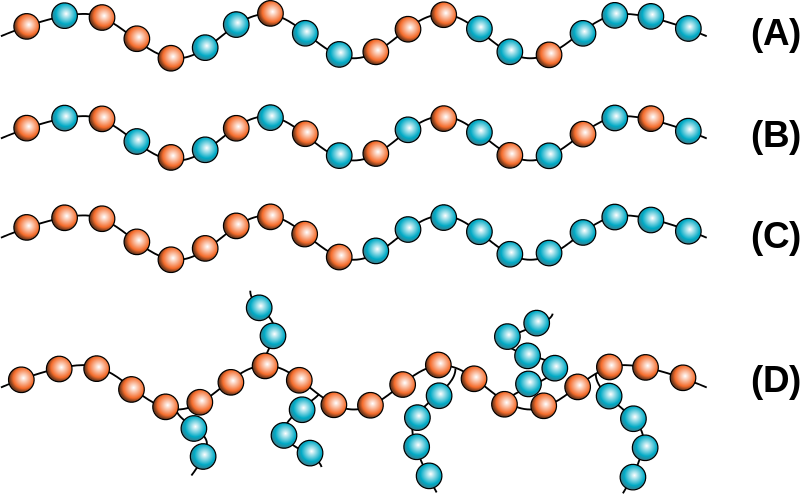 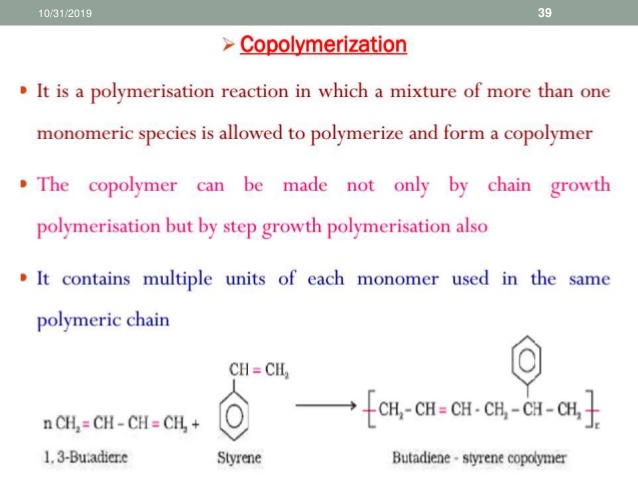 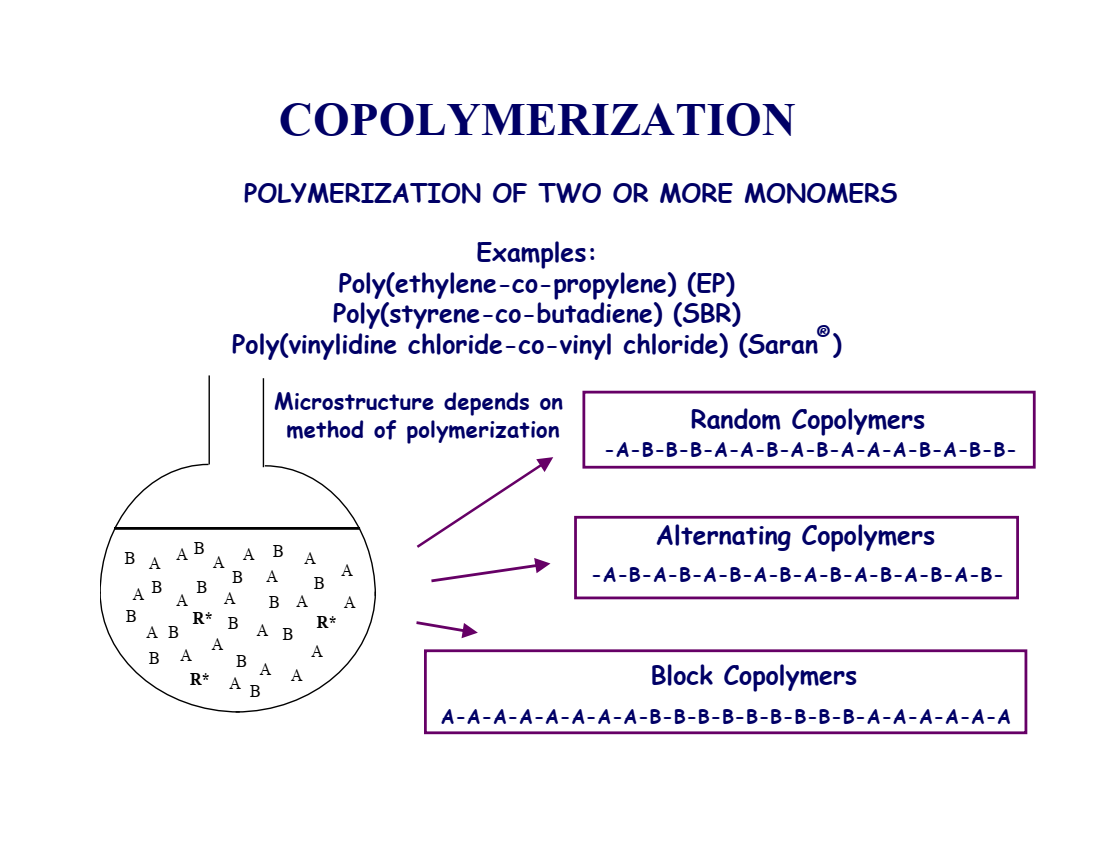 TYPES OF COPOLYMERS
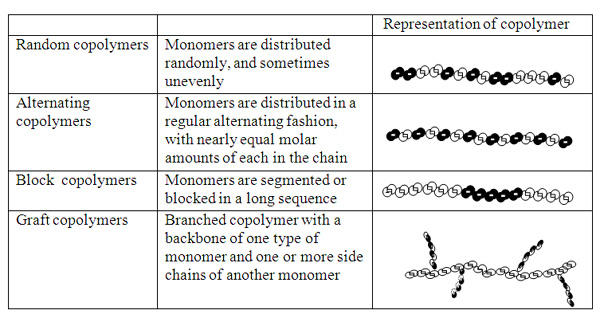 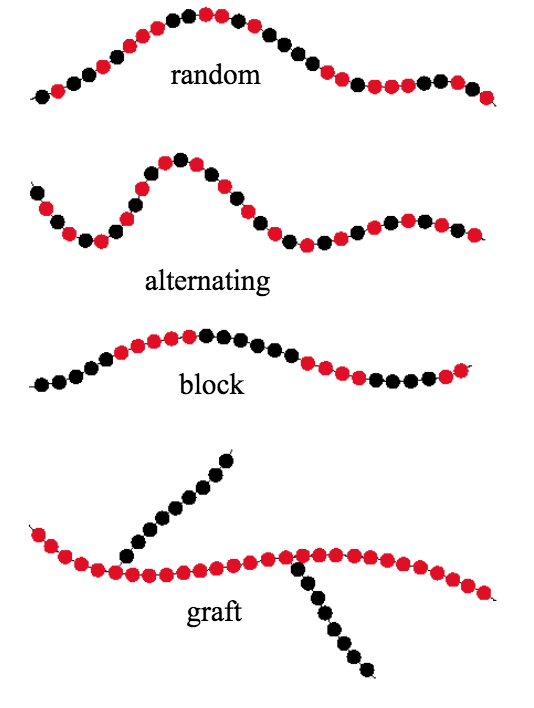 Reactivity ratios definition
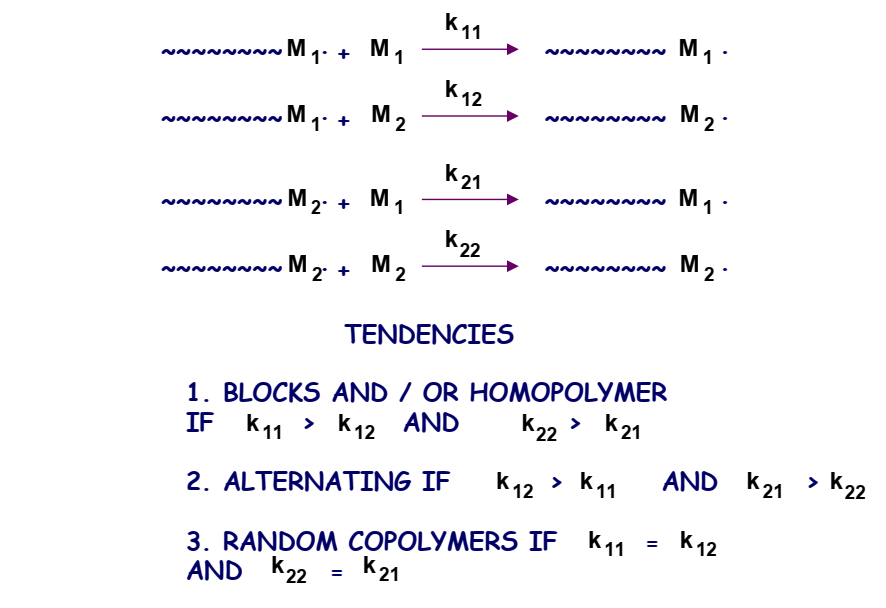 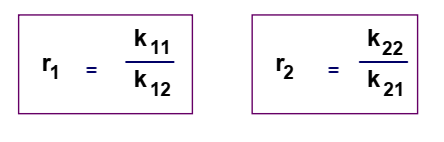 The ratios of the monomers used during the copolymerization reaction mechanism i.e. K11, K12, K21, and K22 are known as their reactivity ratios
Mechanism of copolymerization
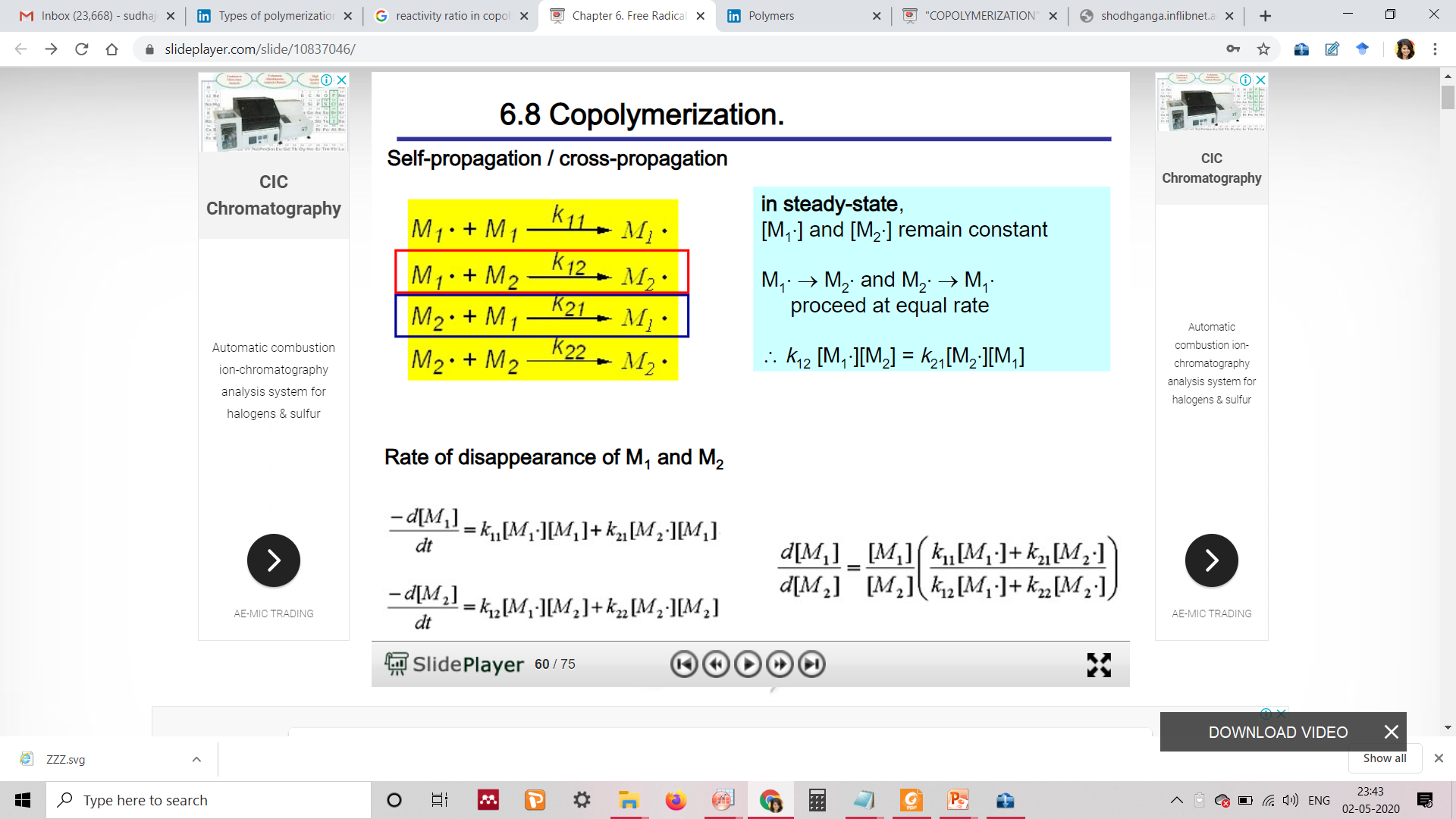 Kinetics of copolymerization
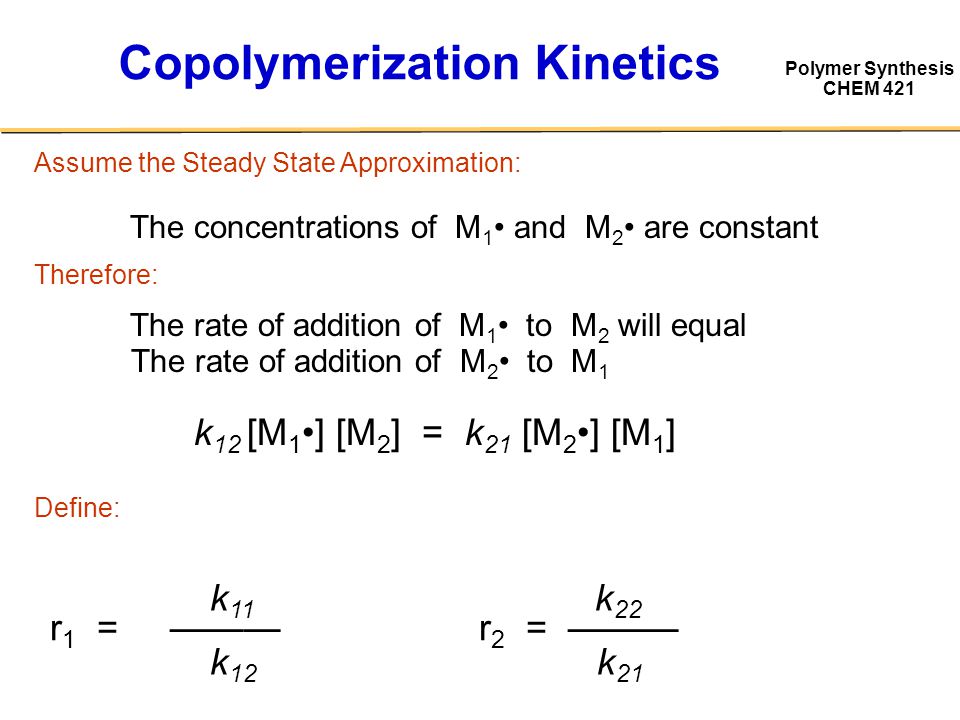 Kinetics of copolymerization
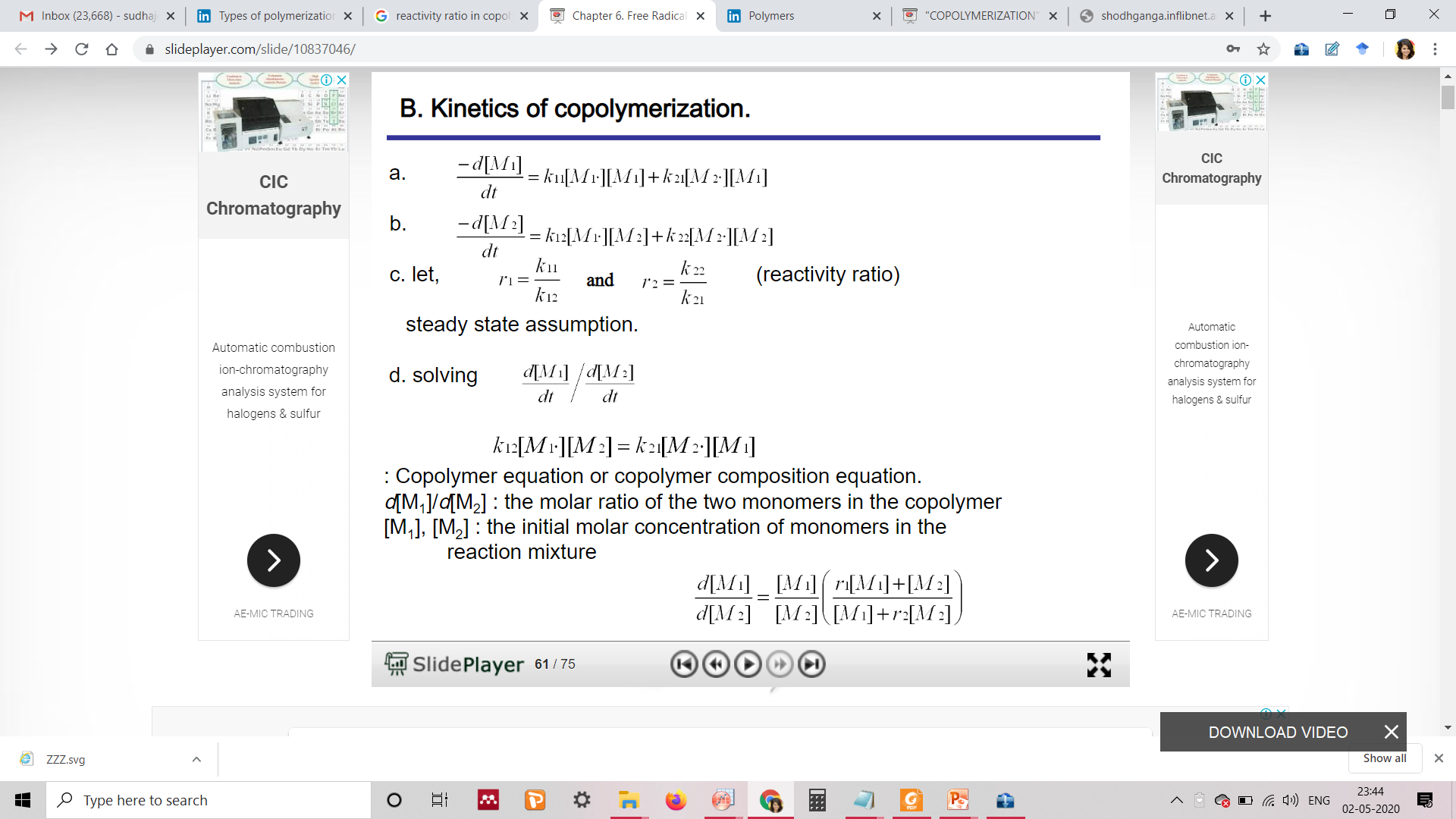 Kinetics of copolymerization
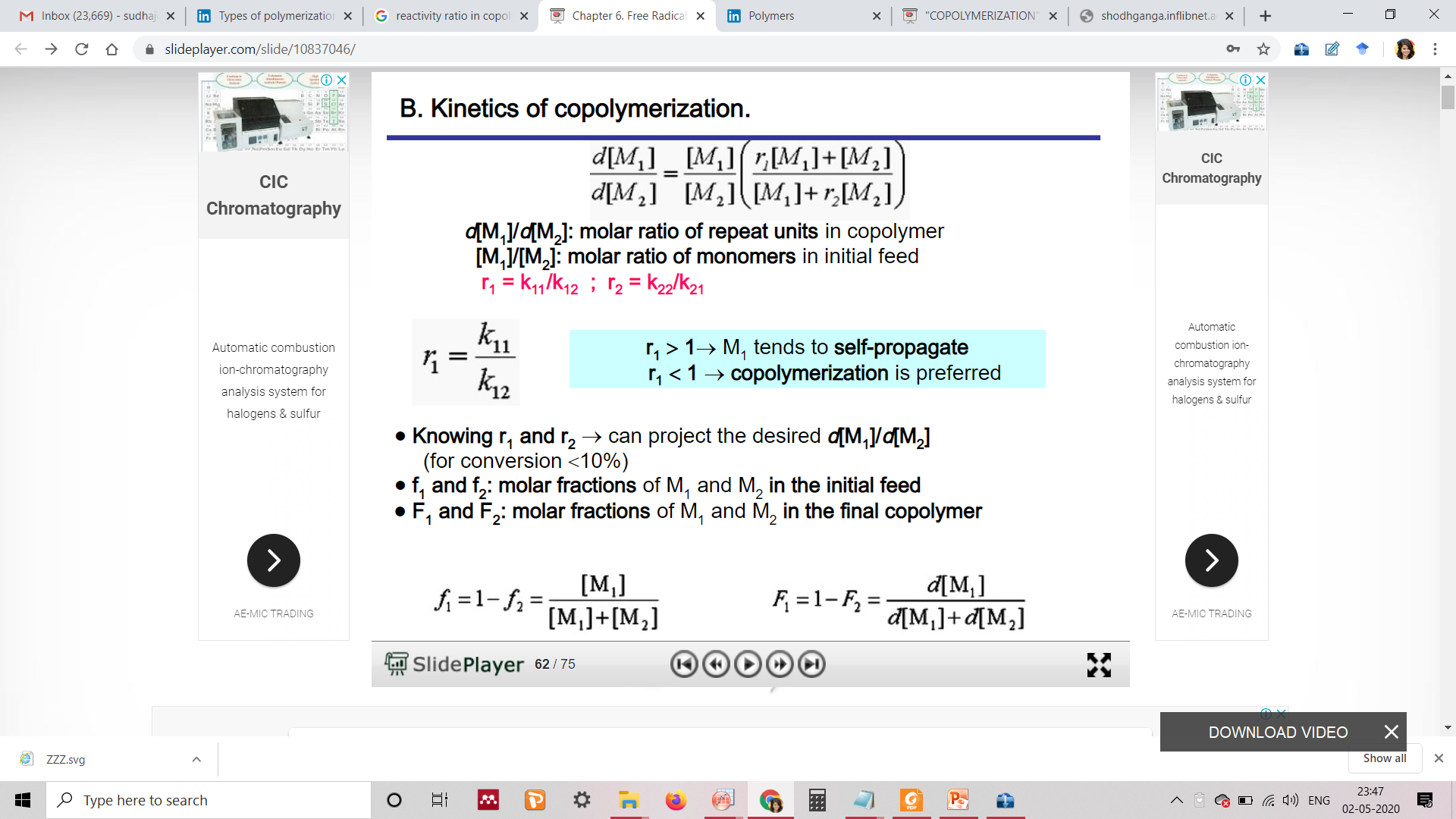 Kinetics of copolymerization
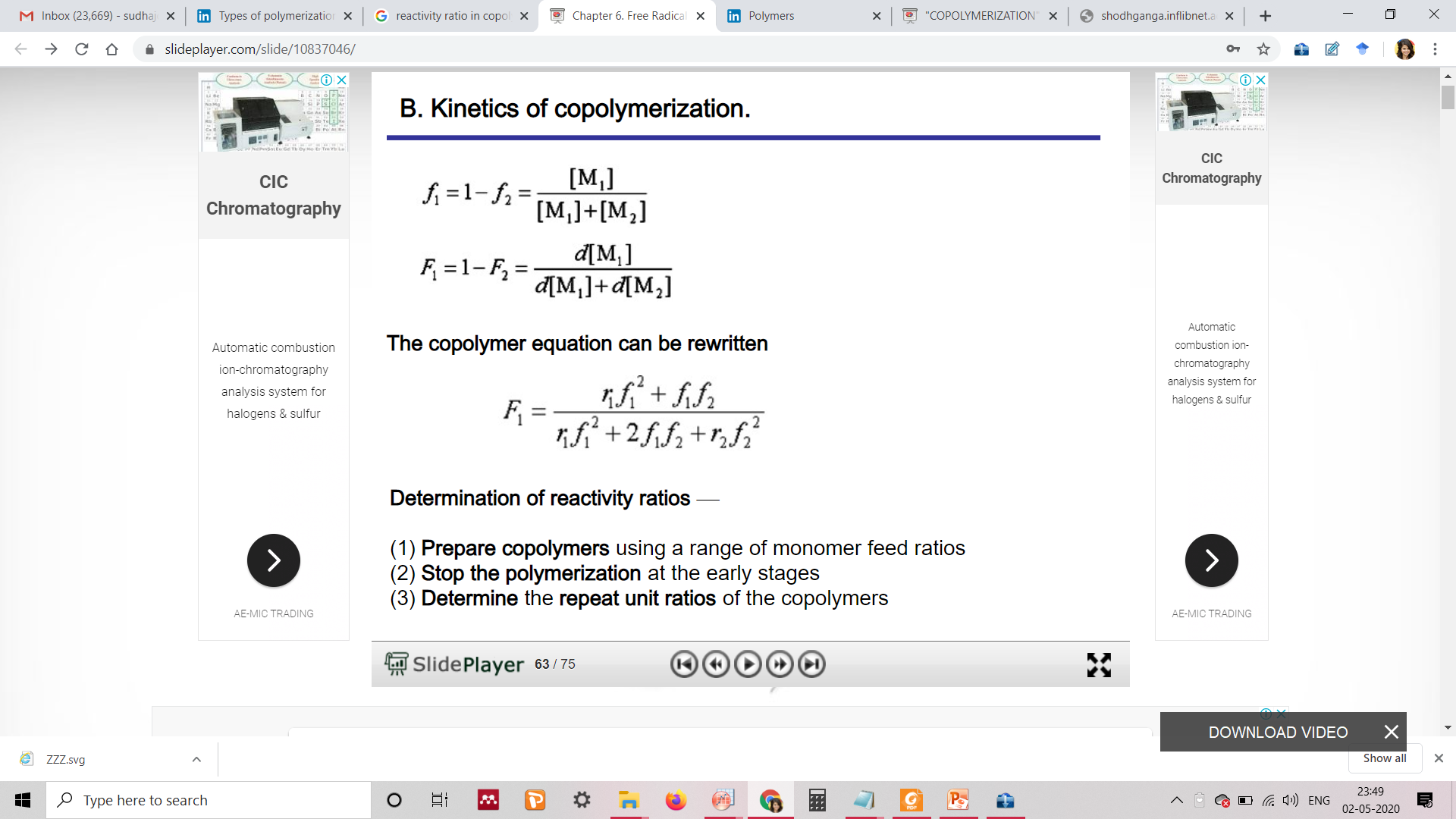 CASES Of reactivity ratios
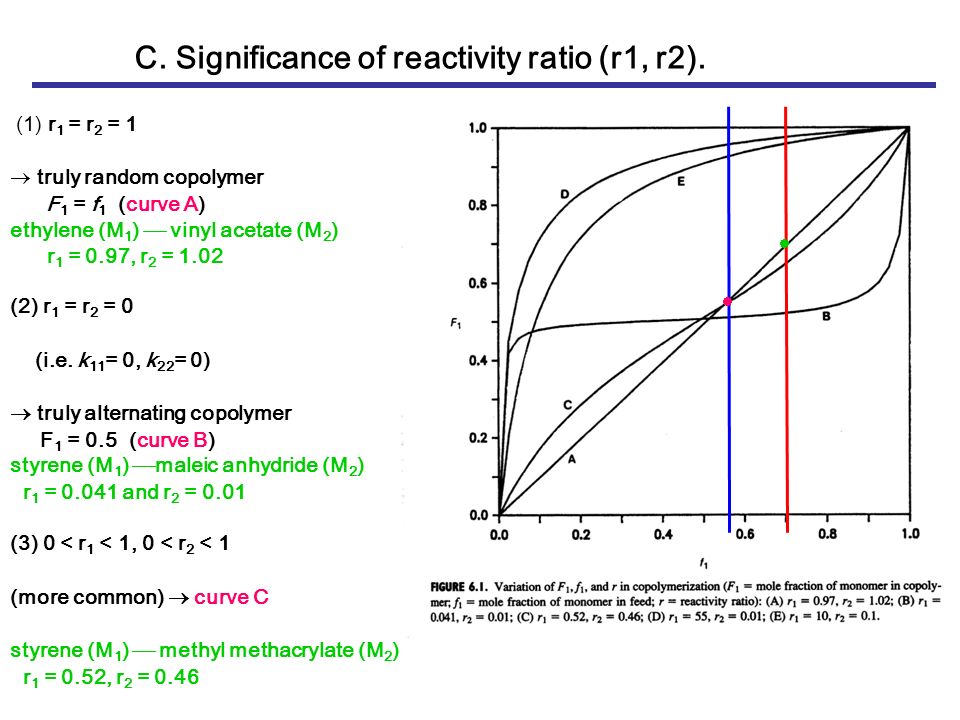 CASES Of reactivity ratios
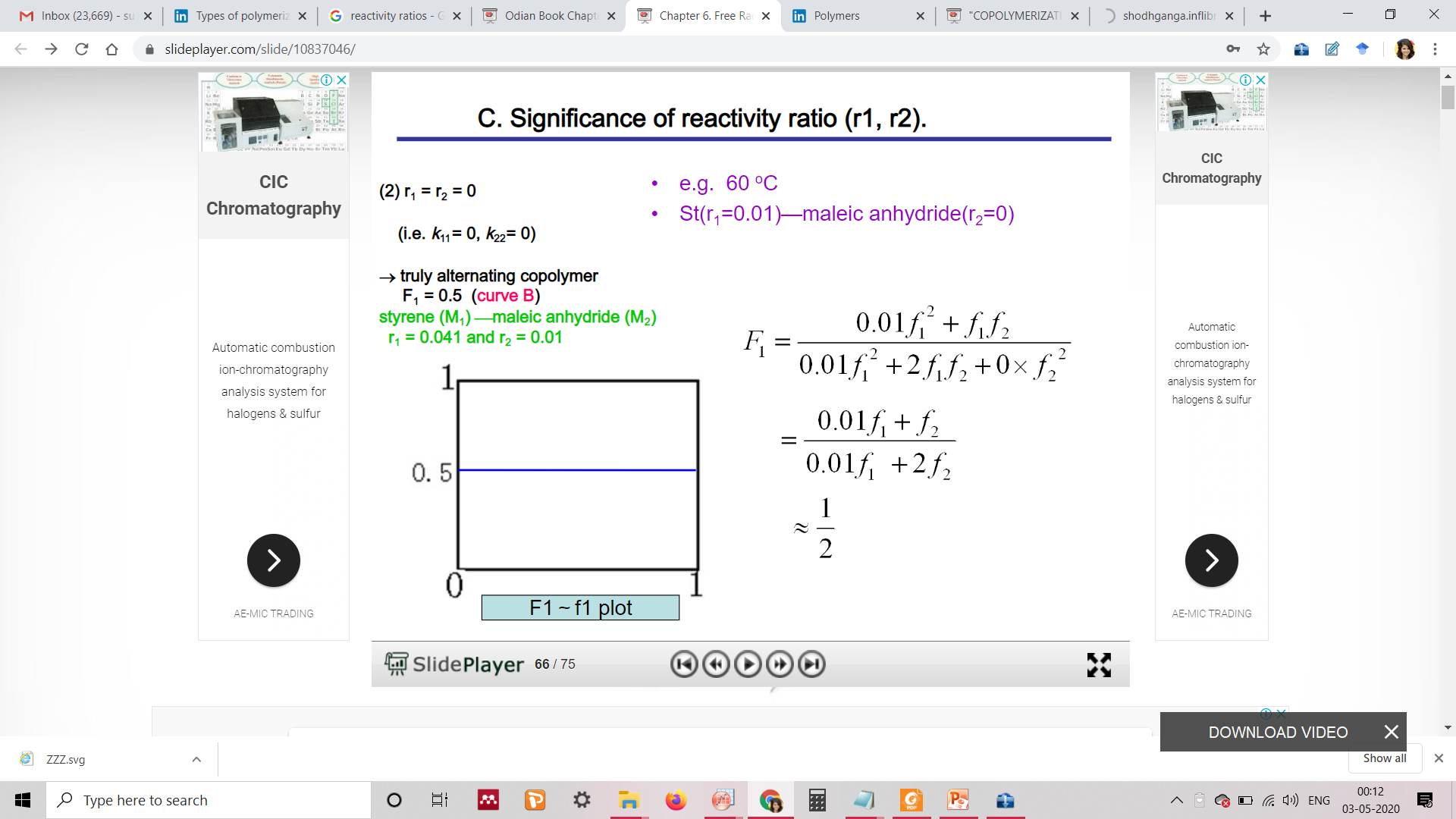 CASES Of reactivity ratios
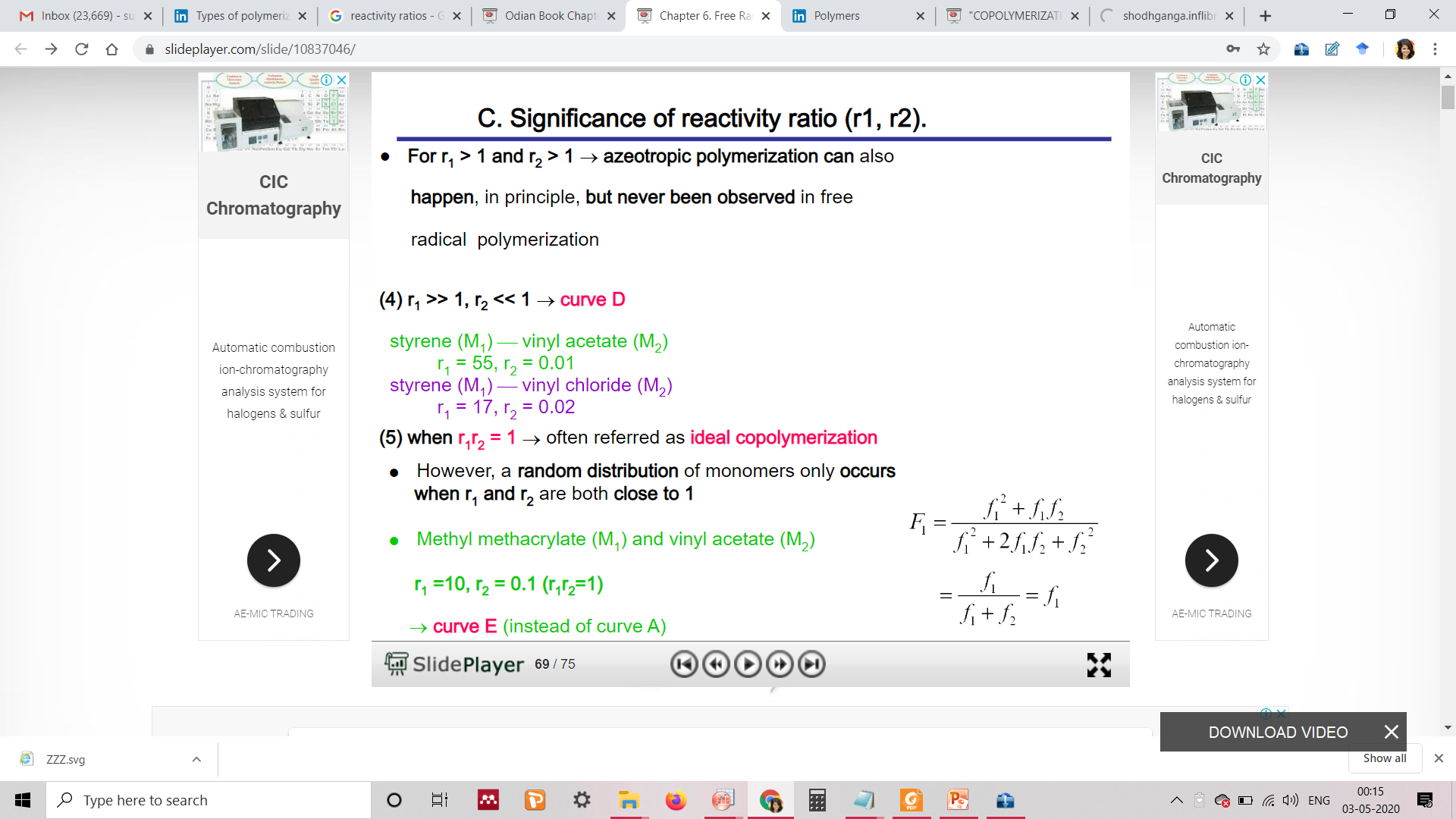 REACTIVITY RATIO CONCLUSION
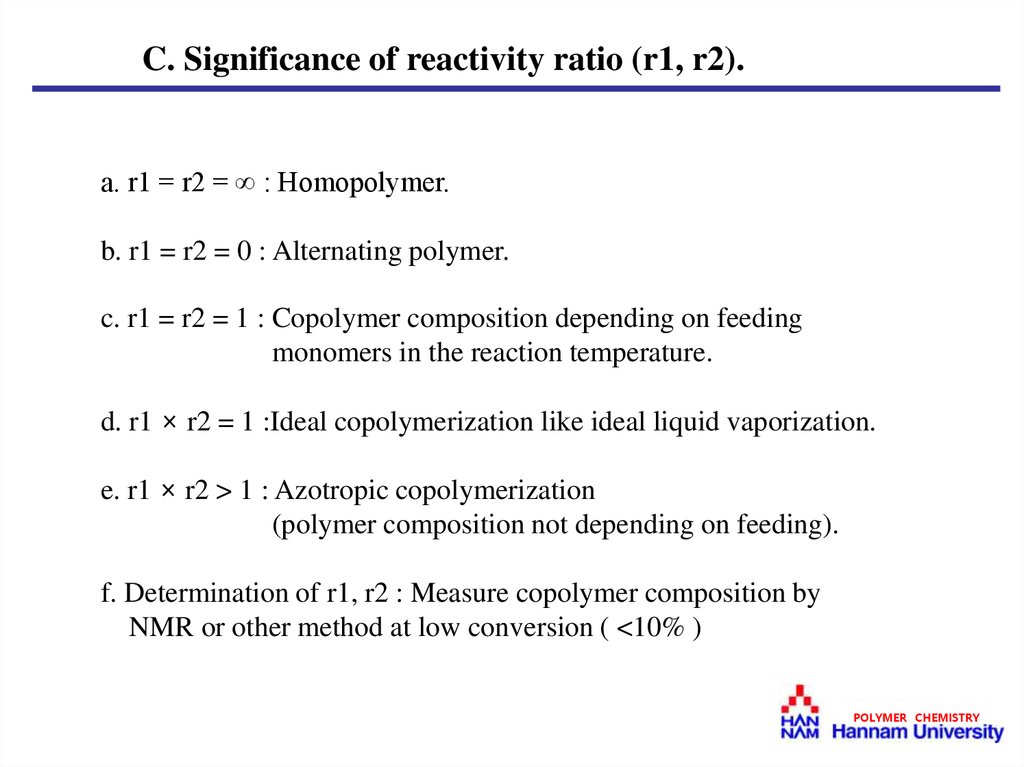 REACTIVITY RATIO VALUE CHART
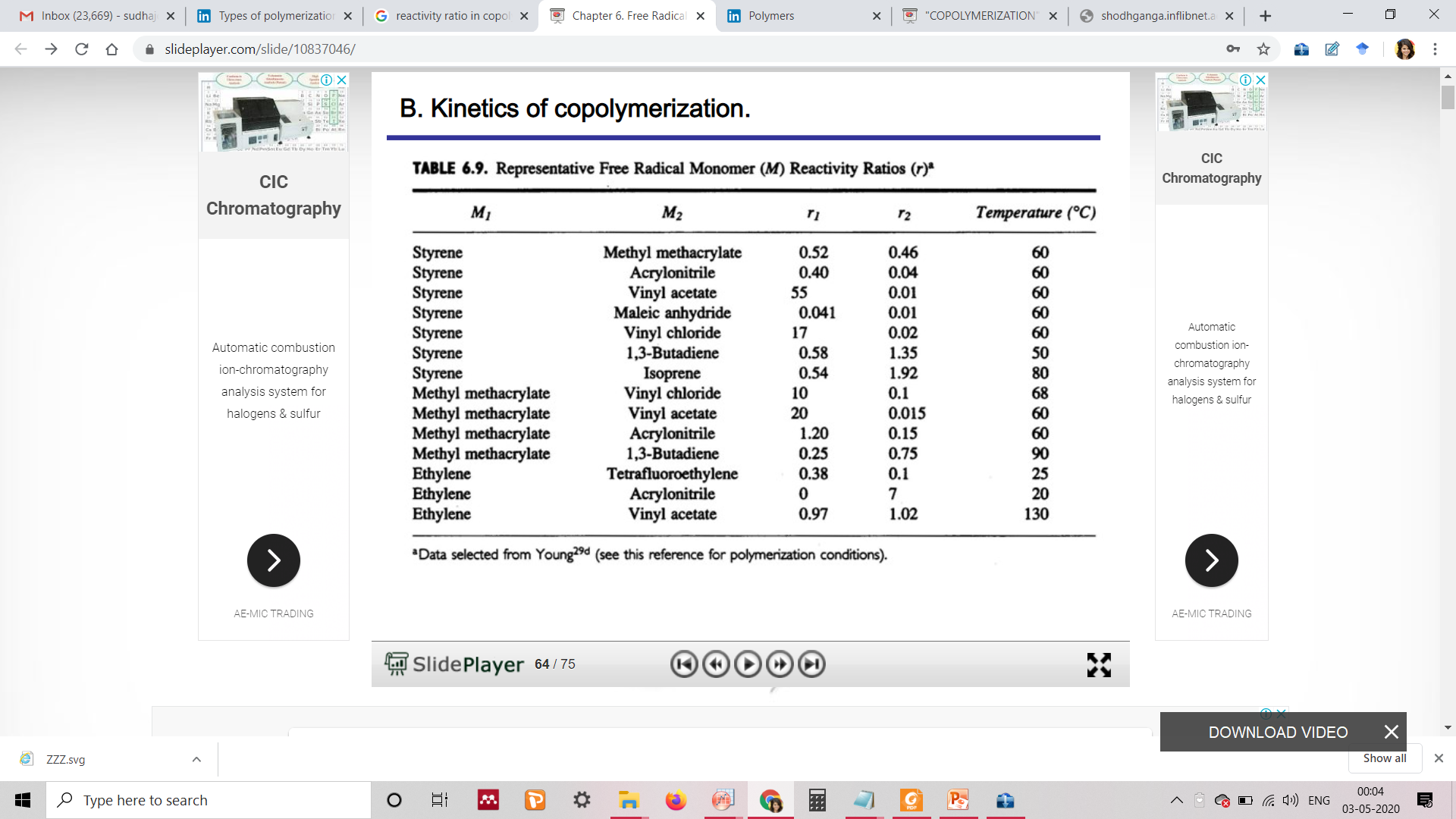 Azeotropic copolymerization
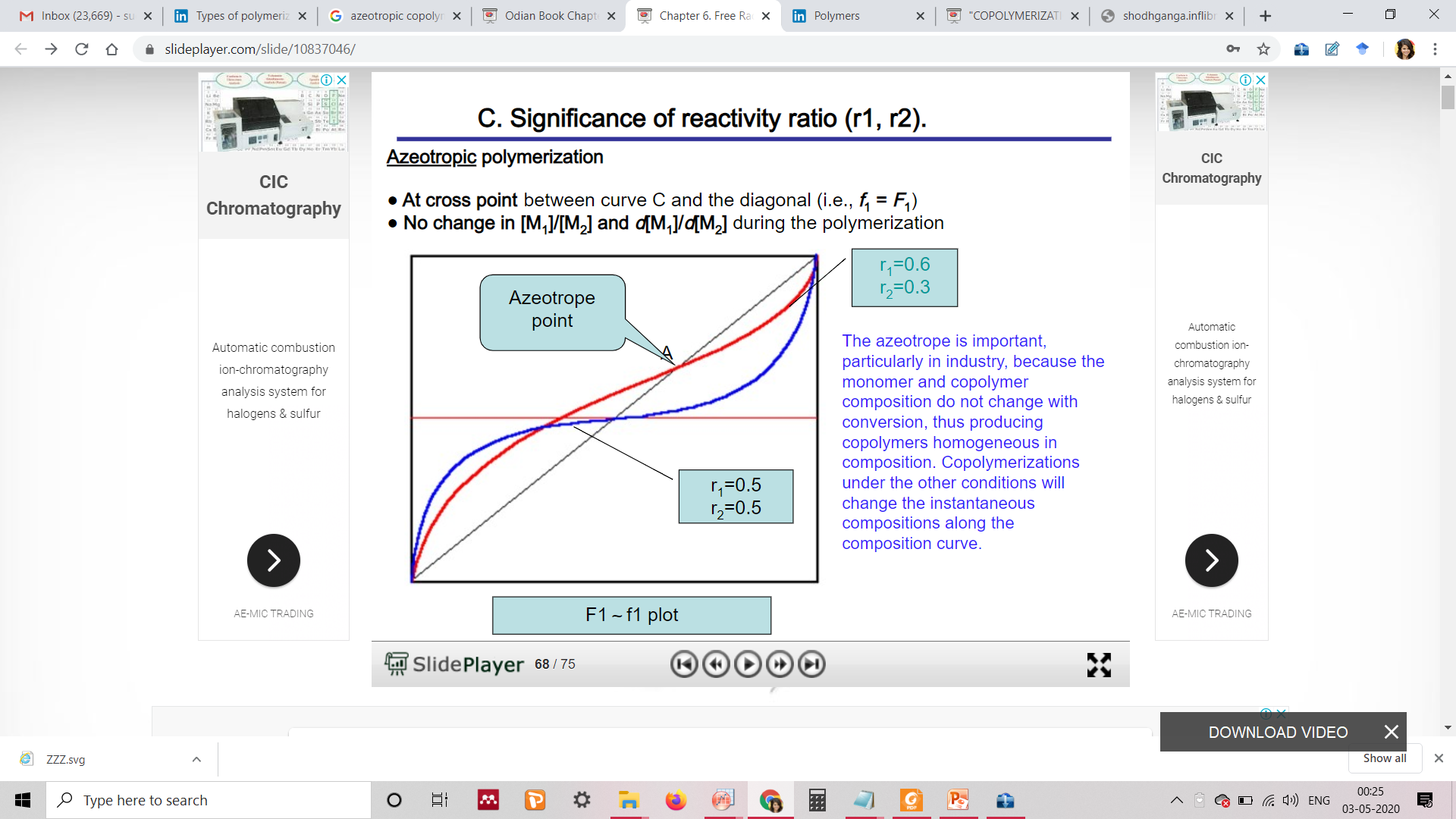 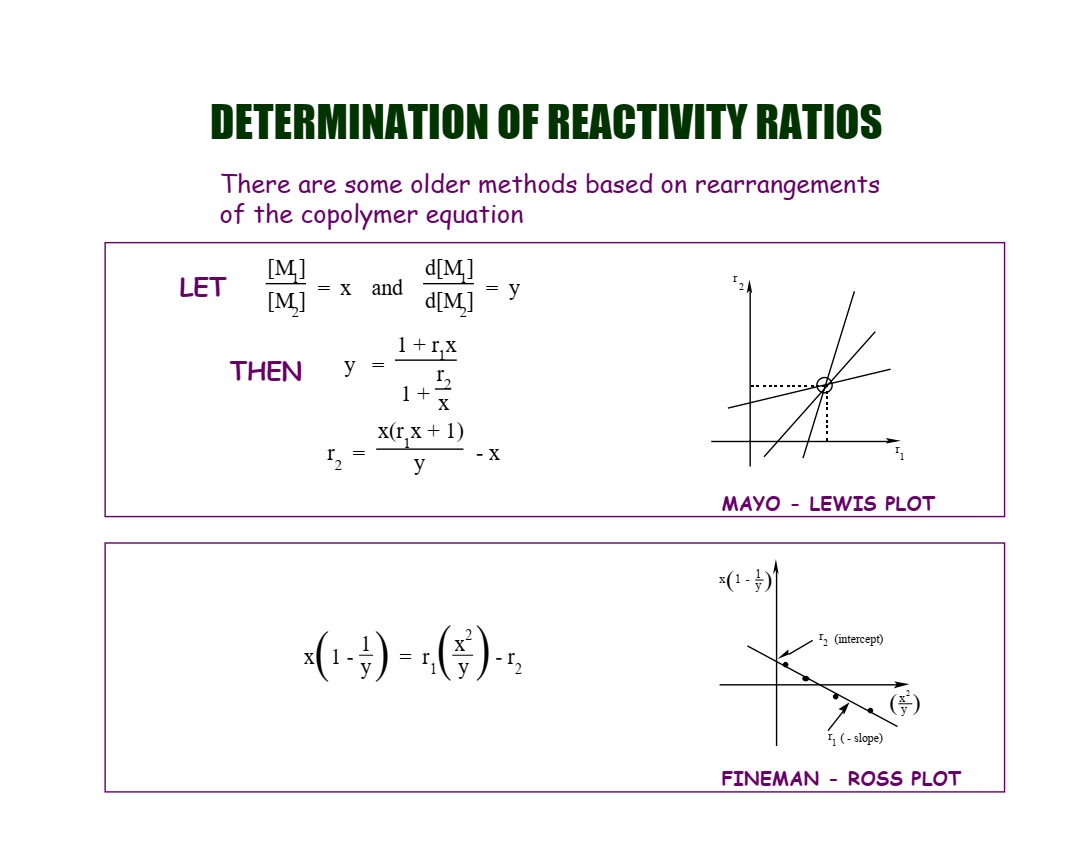